«Золотой ключик или приключения Буратино»
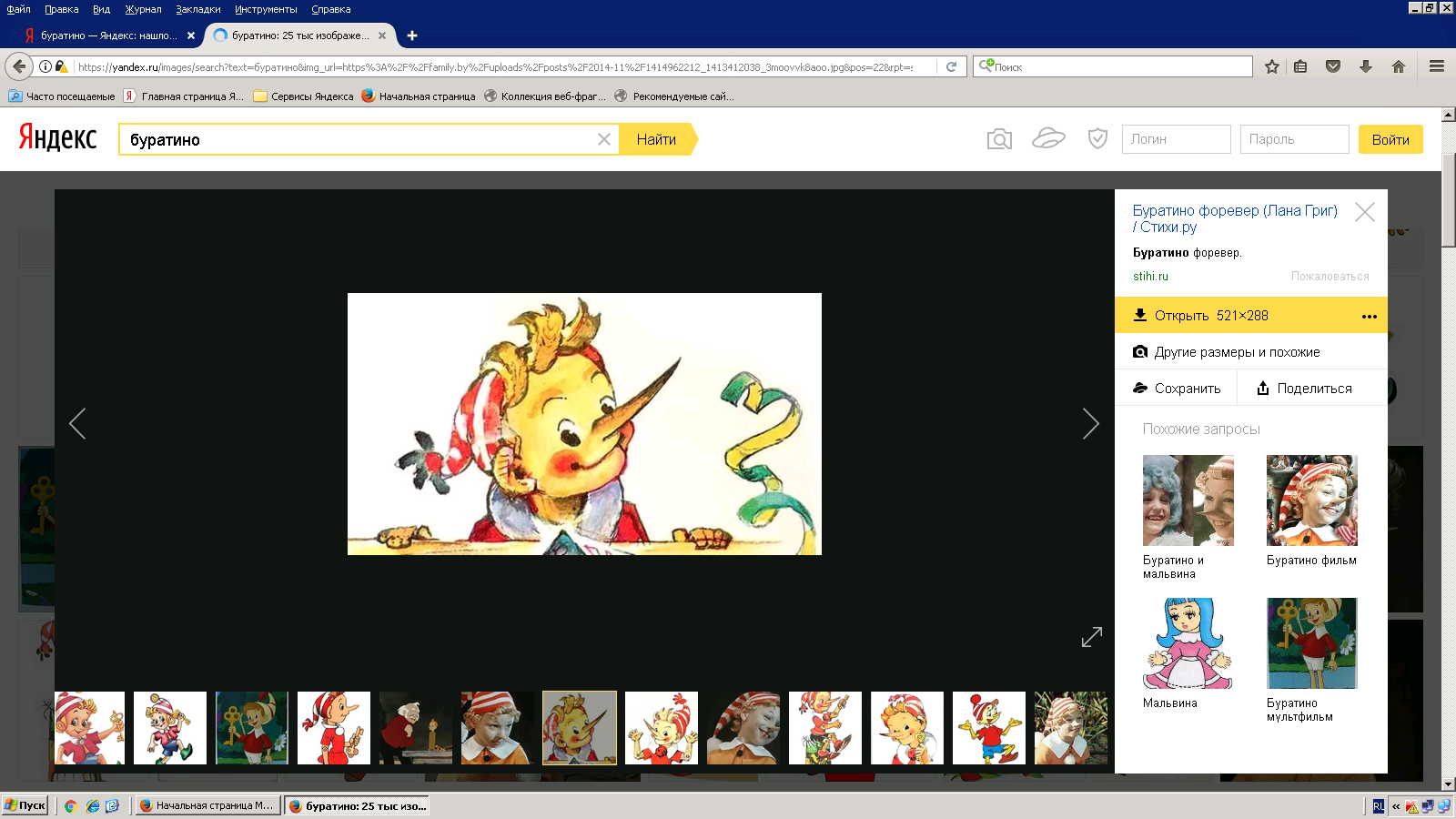 Деревянный человечек, которого Папа Карло выстругал из полена, получился веселым, дерзким, шумным и доверчивым. Главному герою Буратино пришлось пройти через многочисленные приключения. Лиса Алиса и Кот Базилио завели его в Страну Дураков, но мудрая Черепаха Тортилла помогла Буратино найти Золотой Ключик, потому что он был ужасно обаятельным
Краткая характеристика мюзикла(год издания, режиссер, актёры и др.)
Жанр: Фэнтези, Приключения, Семейный, Детский.
Страна: СССР.
Кинокомпании: Беларусьфильм.
Режиссер: Леонид Нечаев.
Сценарий: Алексей Толстой, Инна Веткина 
Продюсеры: Владимир Студенников.
Оператор: Юрий Елхов.
Художник: Леонид Ершов.
Композитор: Алексей Рыбников.
Год издания:1975
Актеры : Дмитрий Иосифов (Буратино) - главная роль,
Татьяна Проценко (Мальвина) - главная роль,
Роман Столкарц (Пьеро) – главная роль,
Томас Аугустинас (Артемон) – главная роль,
Григорий Светлорусов (Арлекино) – главная роль,
Николай Гринько (папа Карло) – главная роль,
Владимир Этуш (Карабас-Барабас)- главная роль,
Владимир Басов(Дуремар)- главная роль,
Елена Санаева (лиса Алиса) – главная роль,
Юрий Катин-Ярцев (Джузеппе-Сизый нос), 
Рина Зеленая(черепаха Тортила),
Ролан Быков (кот Базилио),
Баадур Цуладзе (хозяин харчевни),
Валентин Букин (старший полицейский),
Вася Чумаков (мальчик, купивший азбуку).
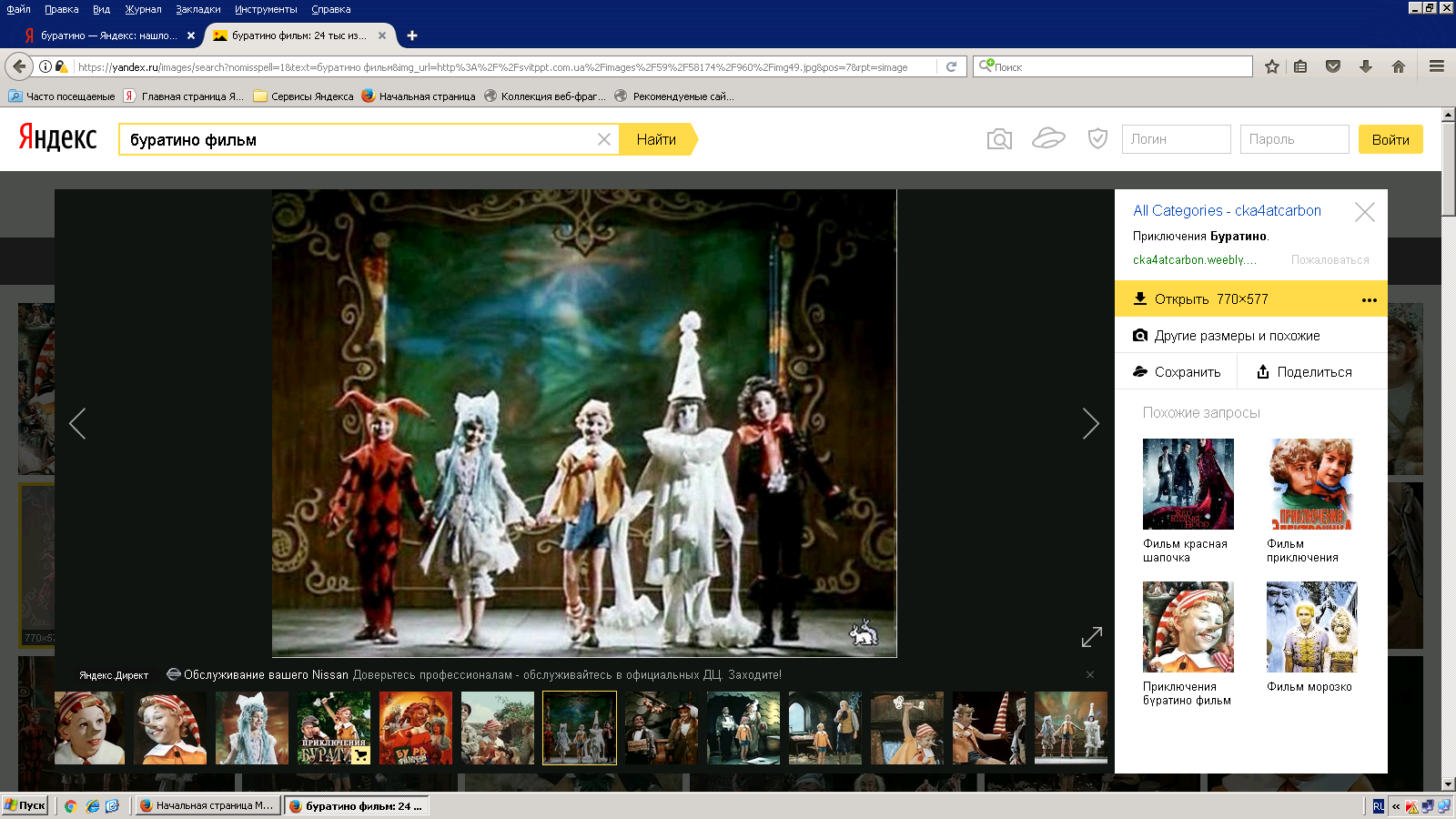 Какие песни понравились больше всего? Почему?
-Больше всего мне понравилась песня Буратино. Заводная финальная песня дарит много положительных эмоций и надолго врезается в память. Даже если маленький ребенок еще не полностью осознает суть фильма, то веселый припев «Бу! Ра! Ти! Но!» он быстро запоминает, а затем и напевает его. Эту песня популярна не у одного поколения людей. Её до сих пор помнят наши родители, когда-то в детстве посмотревшие художественный фильм по телевизору, ведь тогда не было интернета. А мои тетя и дядя часто слушали в детстве «пластинку» с песней Буратино.

-Ещё мне понравилась песня фонарщиков. С первых слов этой песни становится ясно, что эти простые люди добросовестно выполняют каждый вечер свою работу, они в темноте  дарят людям свет. В песни фонарщики воспевают свою работу.  Мелодия спокойная, приятно воспринимается на слух.
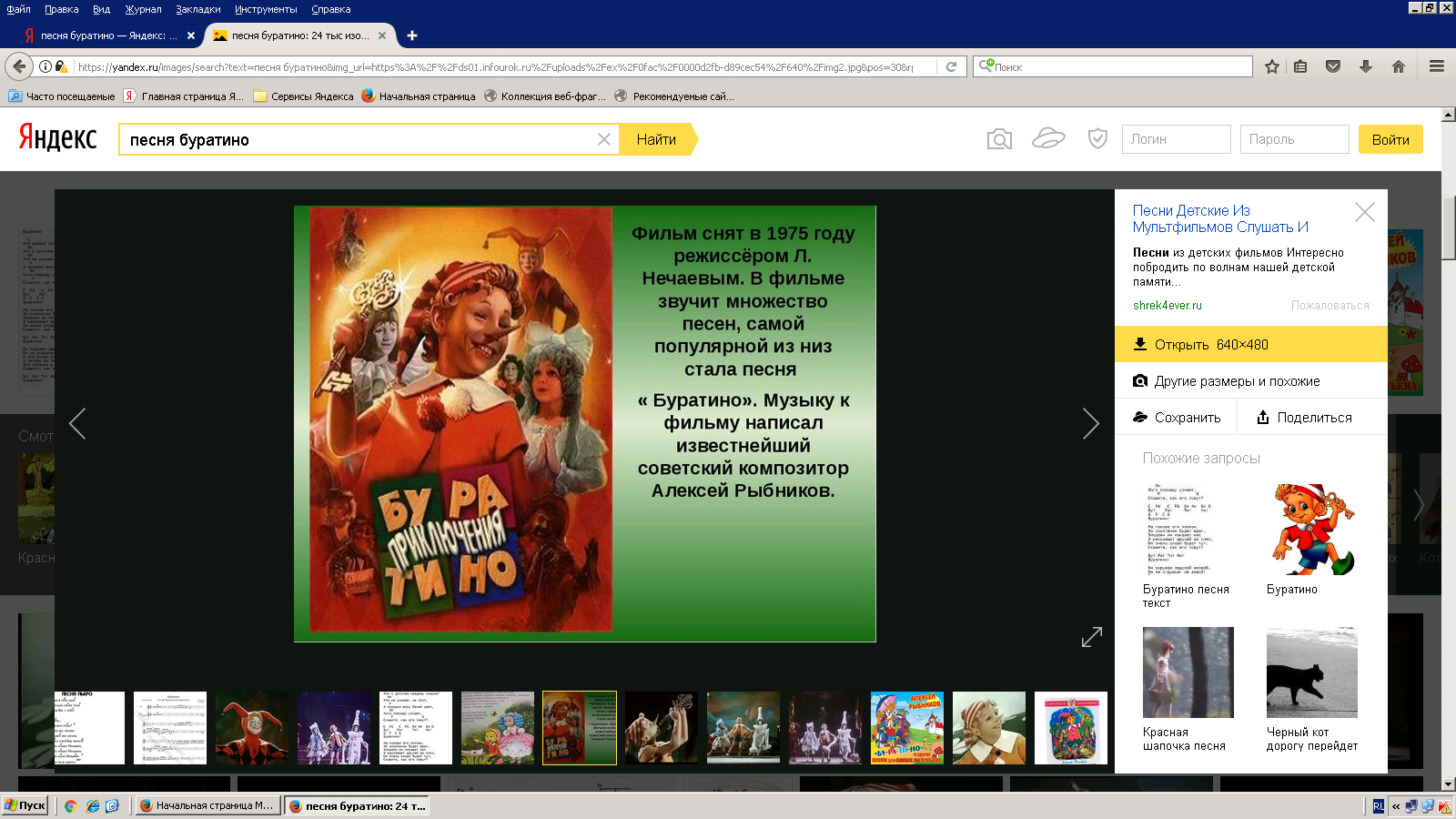 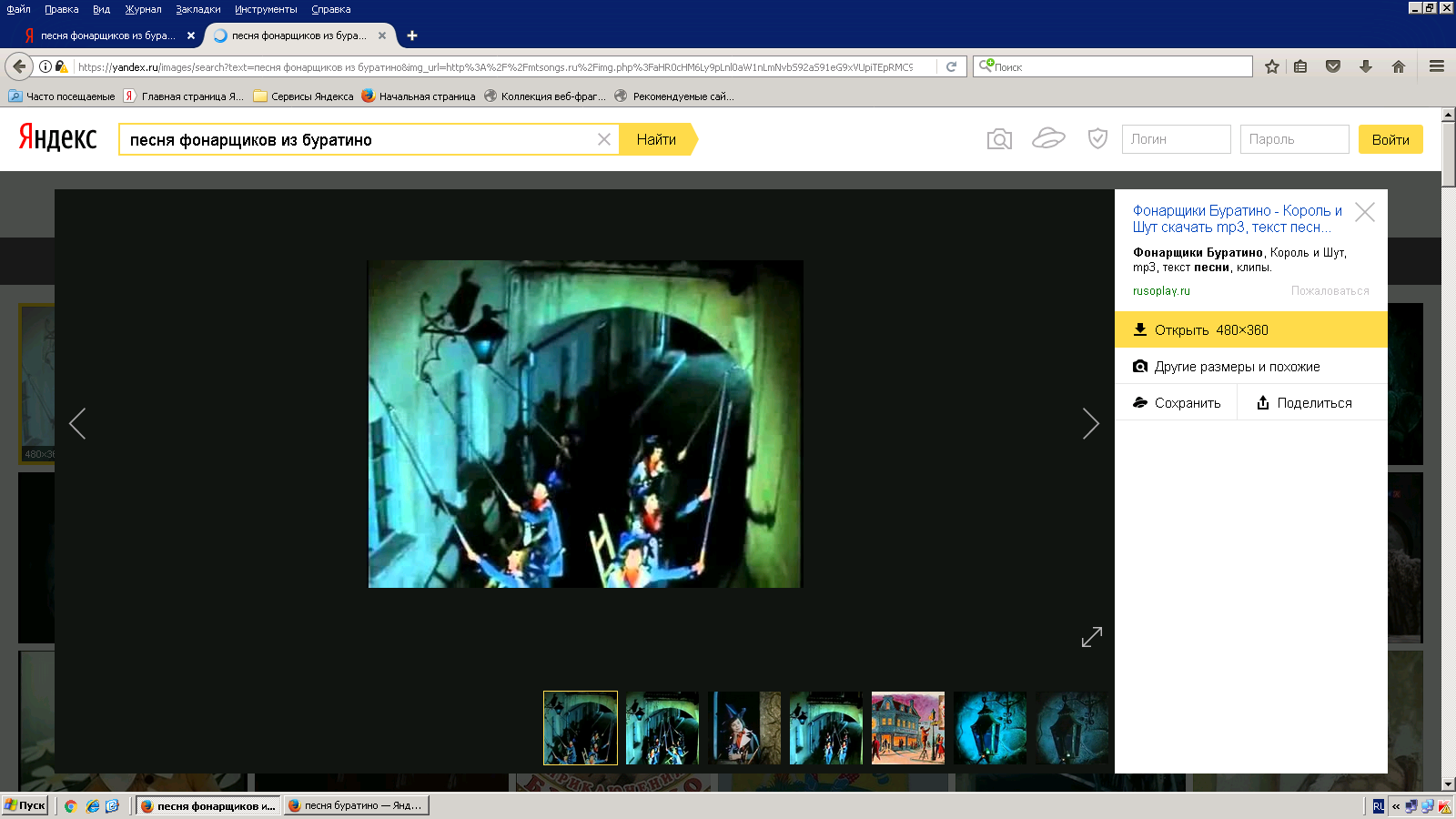 Если бы у вас была возможность сняться в данном мюзикле, то какую бы роль вы хотели сыграть. Почему?
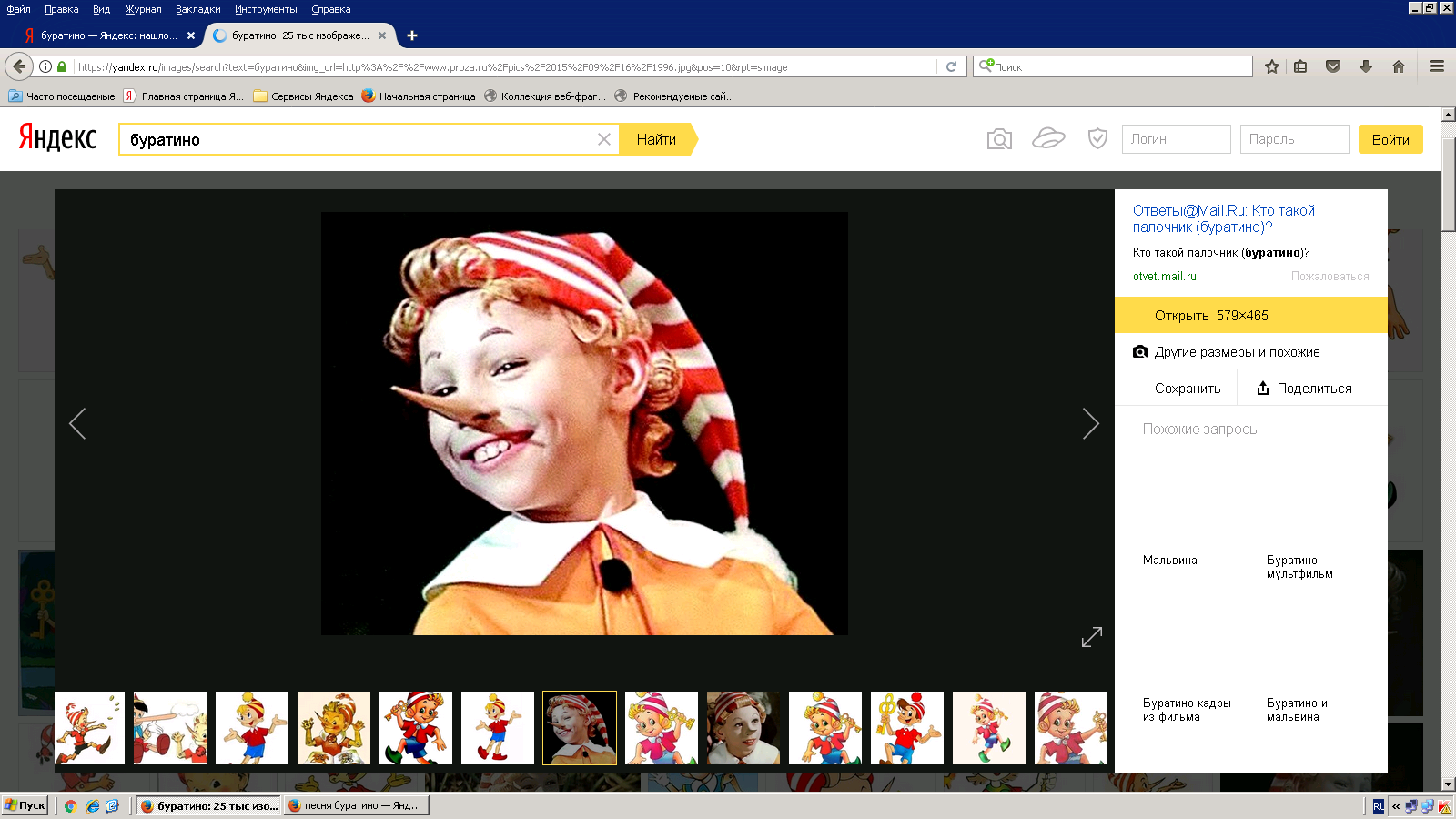 - Ну, конечно, я бы хотела как и, наверное, большинство детей, сыграть роль Буратино. 
Буратино - главный герой  и всегда в центре внимания зрителей.  Буратино простой, открытый, правдивый и очень доверчивый персонаж, поэтому его легко ввести в заблуждение, обмануть. Однако, он не лишен ума и полон оптимизма. Буратино не отчаивается неудачам и возникающим препятствиям, он уверенно их преодолевает их. Это помогает ему достичь желанной цели.
- Еще я бы сыграла роль черепахи Тортиллы. Несмотря на то, что черепахе Тортилле исполнилось 300 лет, она не растеряла природной обаятельности и житейской мудрости. И у нёё сохранилось желание помочь окружающим. Она сразу смекнула о каком ключике идет речь. Будучи бескорыстной, она не пожалела просто так отдать Буратино золотой ключик, ничего не потребовав взамен.
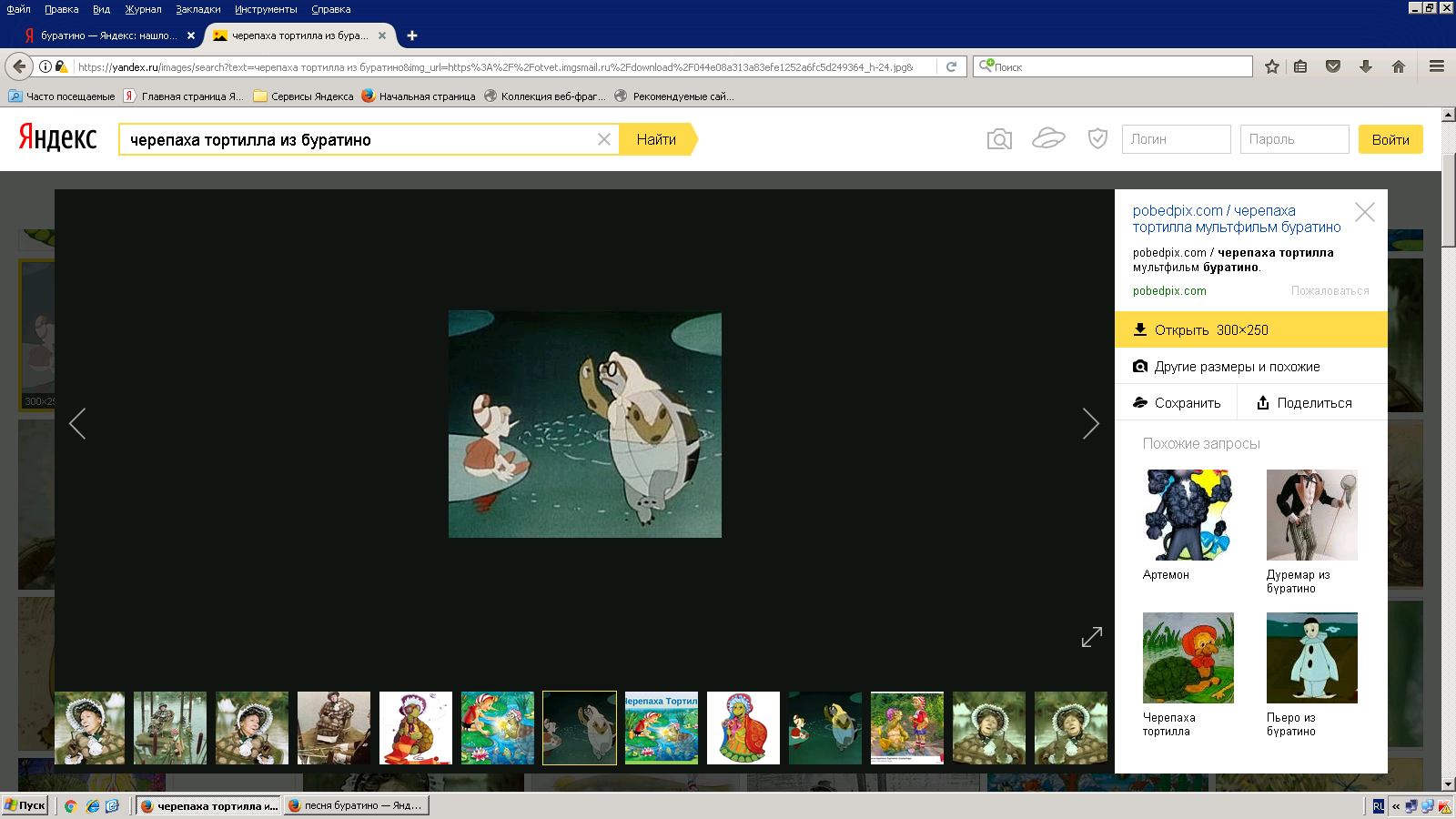